Information Security Is Everyone's Responsibility
Jeff Holden, CISSP
Information Security Officer
CCC Technology Center
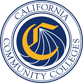 1
CCC Breaches
Several CCC have had data breaches in the past few years

Riverside Community College District - 5/2014
College of the Desert – 6/2014
San Jose Evergreen District – 12/2016
Solano College – 5/2016
City College of San Francisco – 5/2016
Ohlone Community College District – 8/2016
Palomar College – 1/2017
Los Angeles Valley College – 1/2017
Higher Ed Breaches
The Worse Case
Maricopa Community College District
April 2013
2.4 Million users personal information stolen
Cost 26 Million dollars 
Raised Student Tuition 
Raised property taxes
Bulk of expense was for legal fees 9.3 million
Who are the hackers?
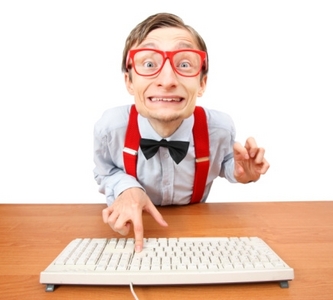 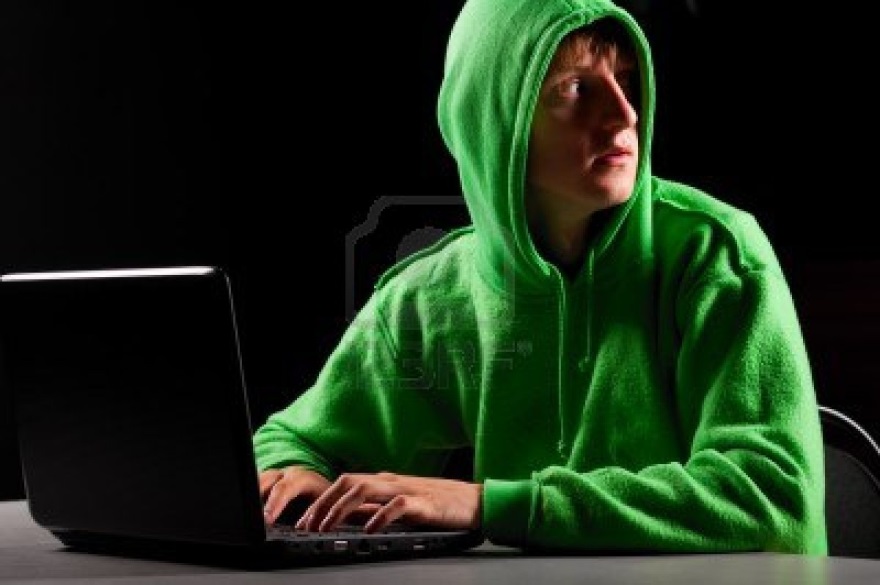 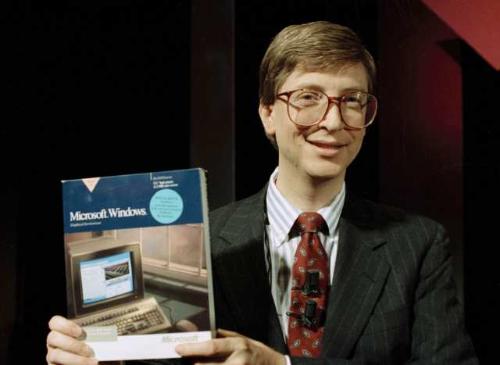 Who are the hackers?
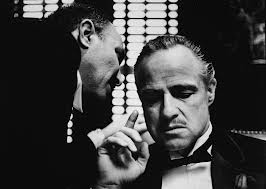 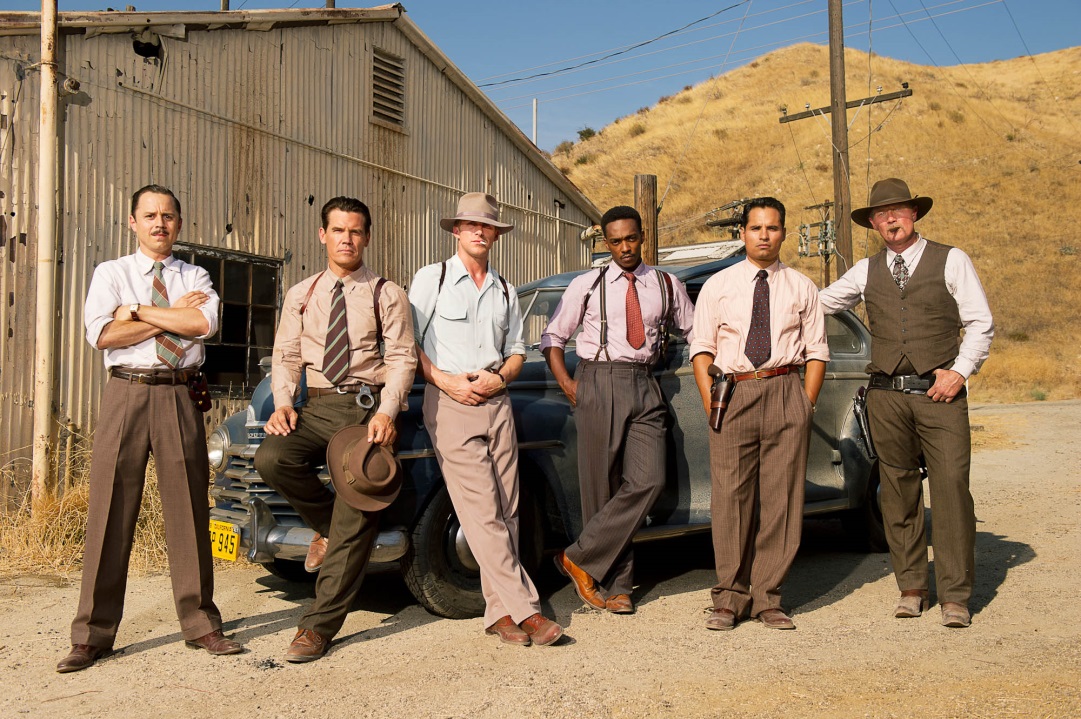 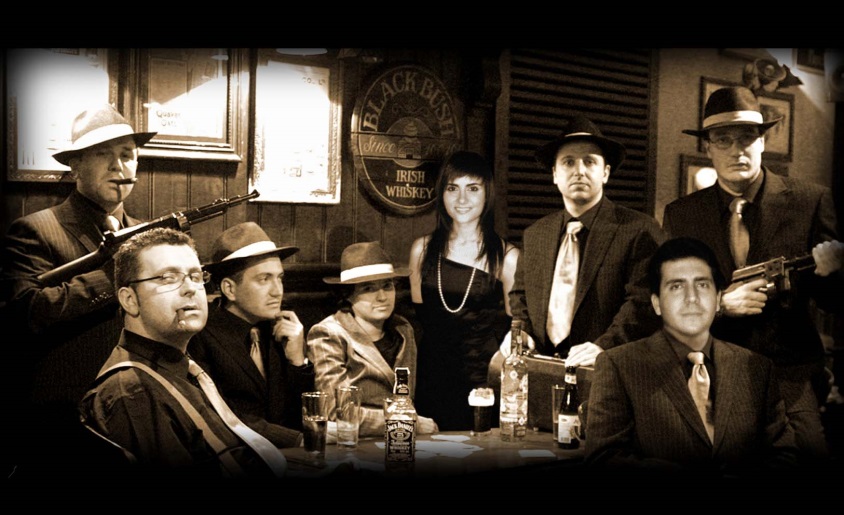 Who are the hackers?
What is the motivation?
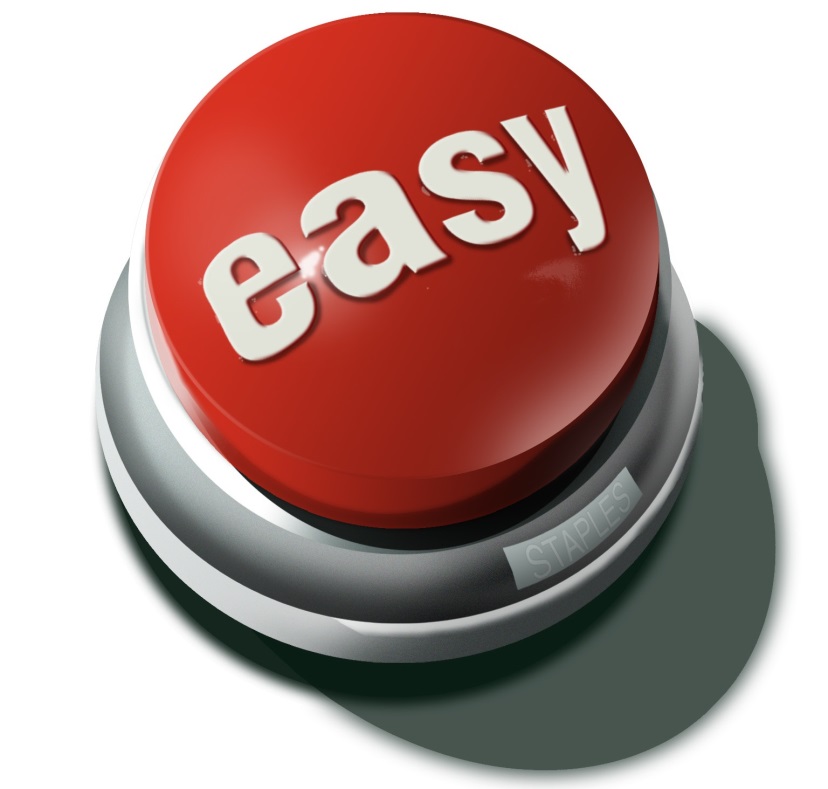 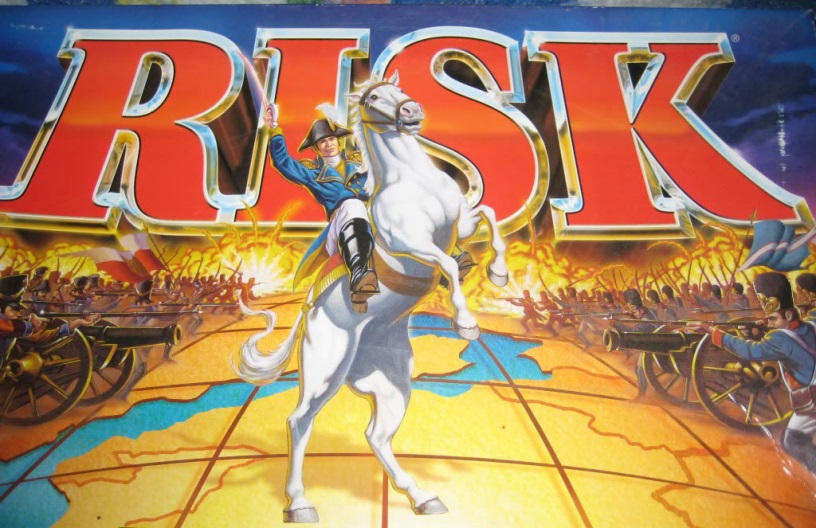 How do they make money?
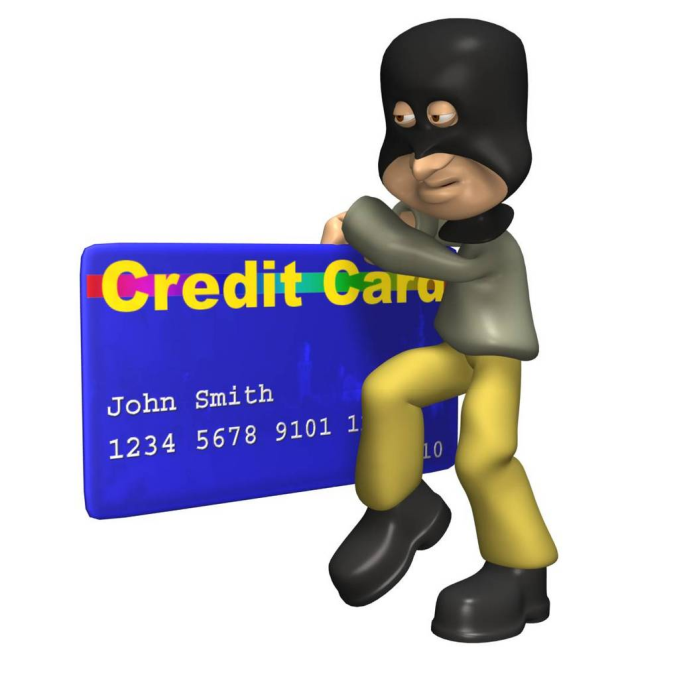 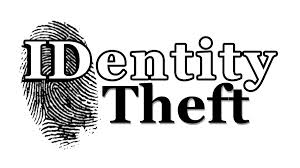 Why is it easy?
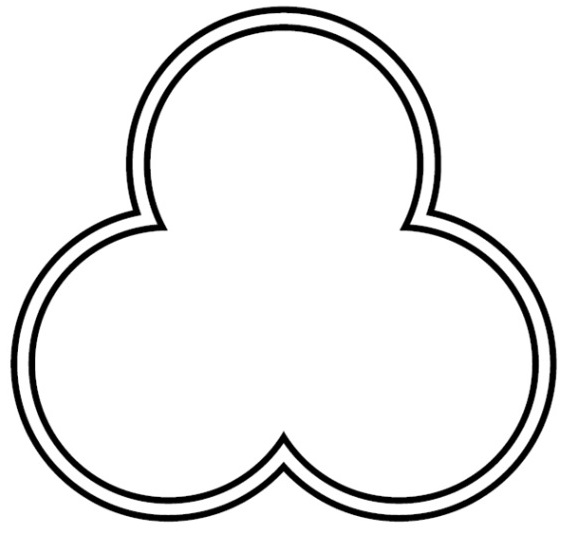 Anti-virus mostly signature based
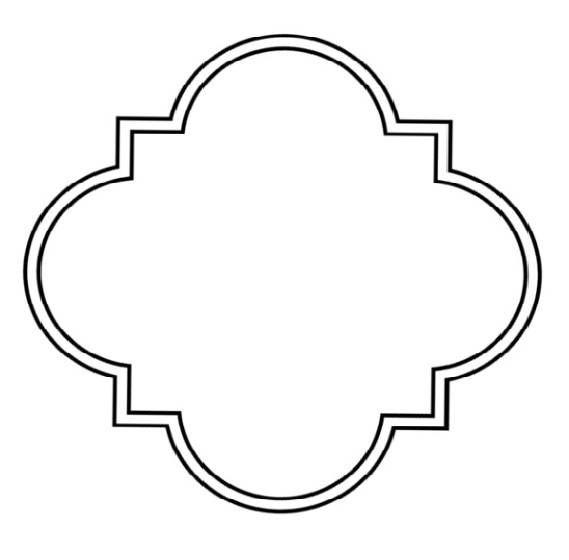 Why is the risk low?
US Extradition Treaties
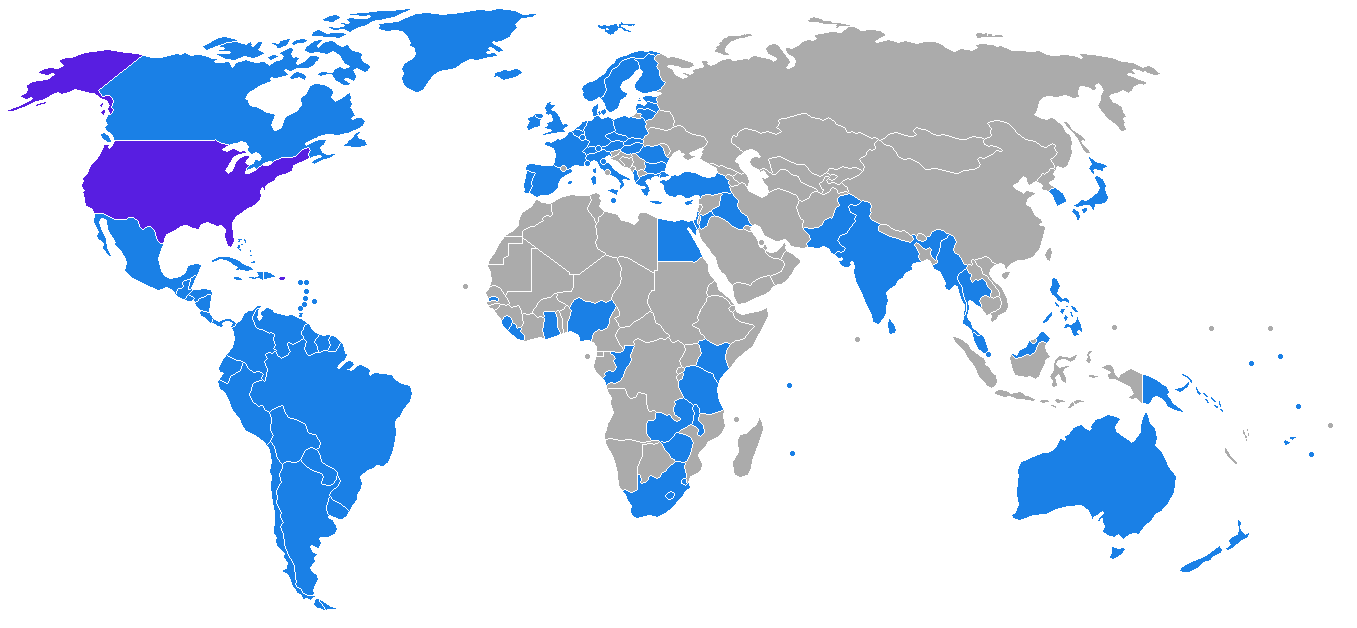 What is IT doing?
Anti-virus
Firewall
Intrusion prevention systems
Patching
Equipment disposal
Cleaning up infections
Encryption
What can I do?
Illegal software – Don’t install it!!!
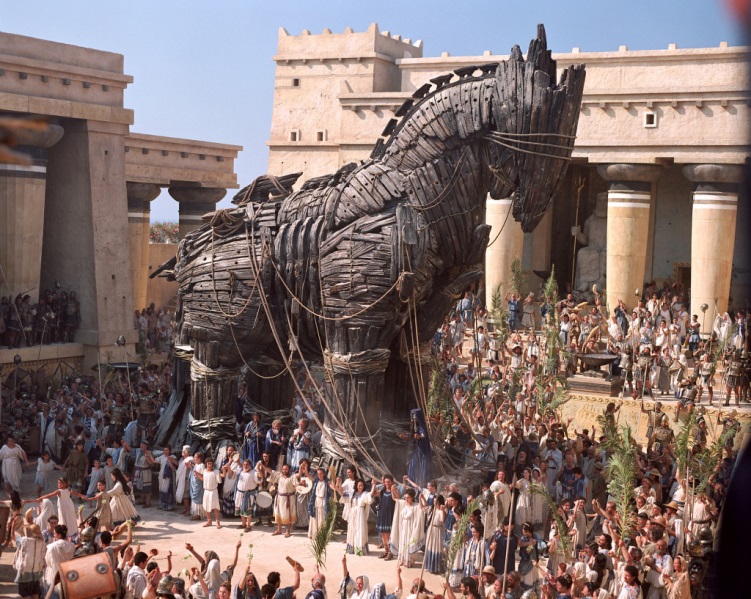 What can I do?
Social Engineering
Phishing
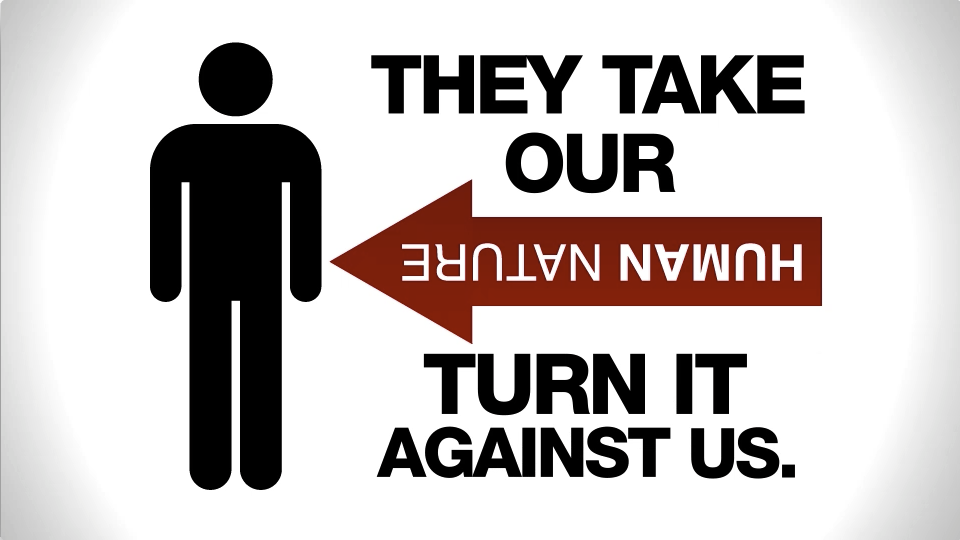 ACCOUNT ALERT
Dear Valued Member, According to our terms of services, you will have to confirm your e-mail by the following link, or your account will be suspended for security reasons.http://www.uc.edu/confirm.php?account=d.mich.mal@uc.eduAfter following the instructions in the sheet, your account will not be interrupted and will continue as normal.Thanks for your attention to this request. We apologize for any inconvenience.Sincerely, Uc Abuse Department
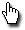 http://www.nbmd.cn/Confirmation_Sheet.pif
[Speaker Notes: This is a “Spear Fishing” email.  A phishing attack specifically targeted to a limited audience, thus making it seem more legitimate.
If you HOVER your mouse over the link (DO NOT CLICK!), you will see the real URL show up as a floating box (in Outlook) or in the lower left-hand corner (in a web browser).  
The link above goes to nbmd.com NOT uc.edu
A good general rule for email:  If the shown URL and real URL do not match, be suspicious.]
Good Site or Bad?
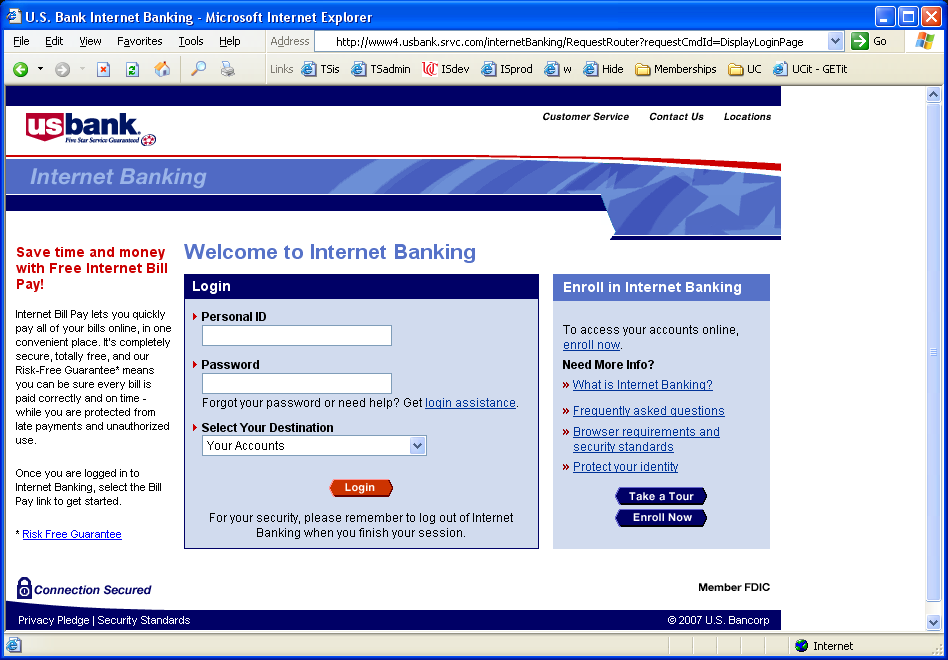 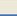 [Speaker Notes: This one is bad.  
Note that the URL is actually owned by srvc.com NOT usbank.com
Note too that there is no padlock icon and the URL is not https.  This means that this is not a secure connection.  Never do financial business on an unsecure web site.]
Good Site or Bad?
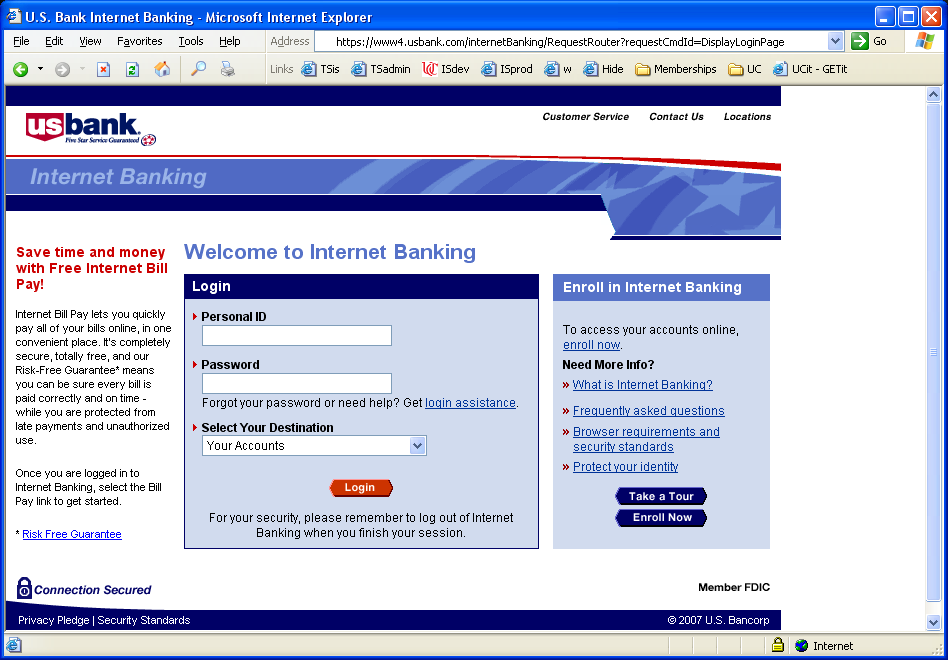 [Speaker Notes: This one is good.  Note the padlock and that the URL is usbank.com]
Best Practices
Don’t click on links in emails
Go directly to the page
Never send private information such as SSNs over email EVER!!!!
Don’t open attachments that you are not expecting
Don’t enable macros
What can I do?
Email
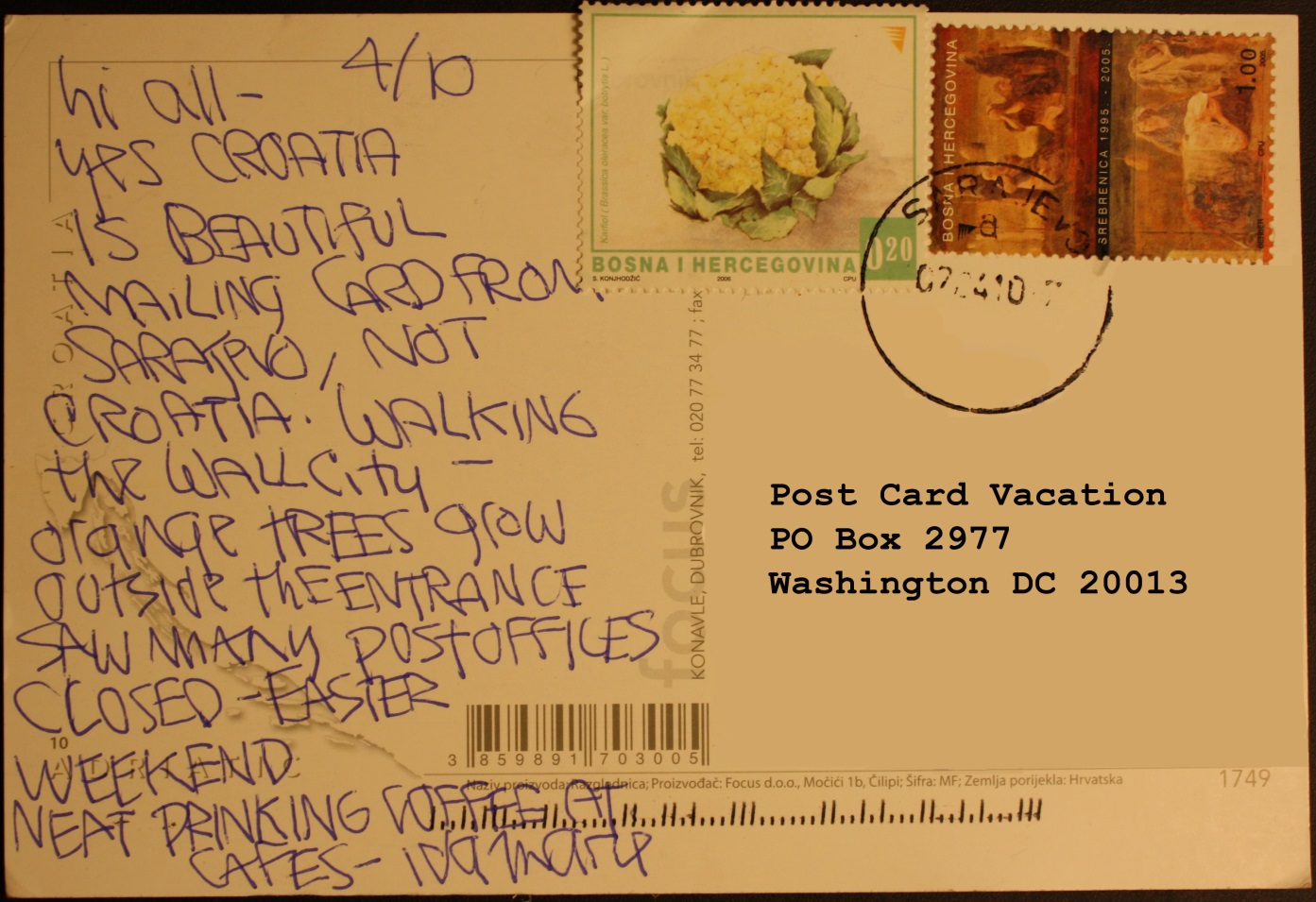 What can I do?
Found media
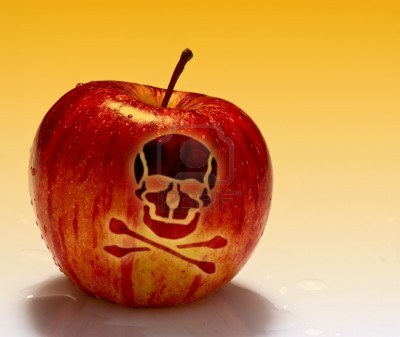 What can I do?
Free WiFi
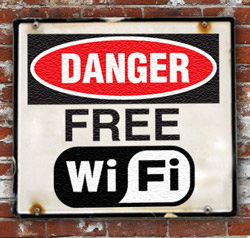 Free WiFi
Open Wifi has no base encryption
Snooping
Man in the middle
DHCP poisoning

Use a VPN that tunnels all of your traffic
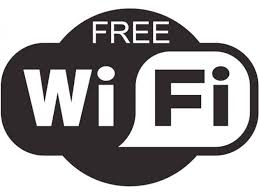 Other best practices?
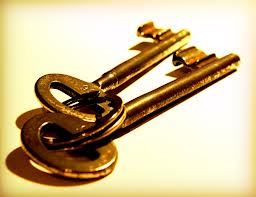 Password management
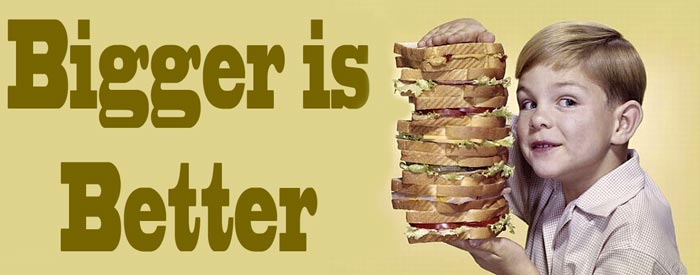 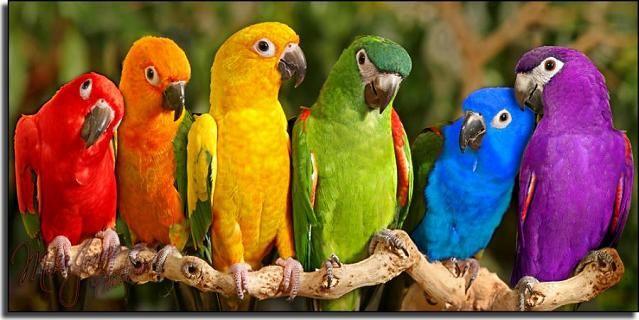 Other best practices?
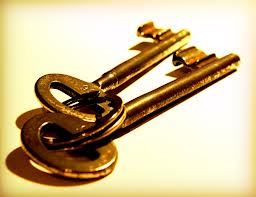 Password management
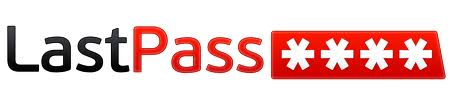 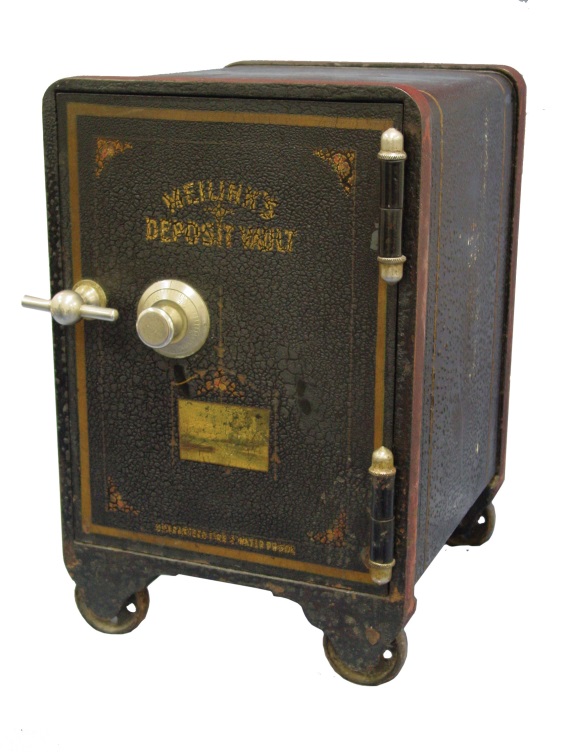 Other best practices?
Don’t share accounts
Don’t store sensitive data on removable media
Lock your computer
Delete unneeded data
Lock up printouts with private information on it
Report strange behavior to IT
Traditional Information Security approach
Little to no Information Security Awareness
Firewalls
Logging
Staff
IDS
SSL
Antivirus
Authentication
[Speaker Notes: This slide is used to visualize the human risk to your organization.  Most organizations provide multiple layers of defense in depth, usually technologies such as firewalls, anti-virus, authentication and IDS.  Yet cyber attackers can easily bypass these defensive layers by targeting employees, using techniques such as phishing, drive-by downloads, social engineering phone calls, Trojaned apps or infected USB sticks.

The purpose of this slide is to demonstrate that no matter how much your organization invests in security technology, unless people are trained it will continue to be vulnerable to human based attacks]
Take Security Awareness Training
Free training for all California Community College staff
https://www.cccsecuritycenter.org/services/awareness-training
Questions or Comments?
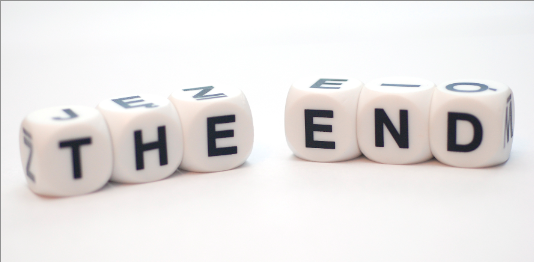 Jholden@ccctechcenter.org